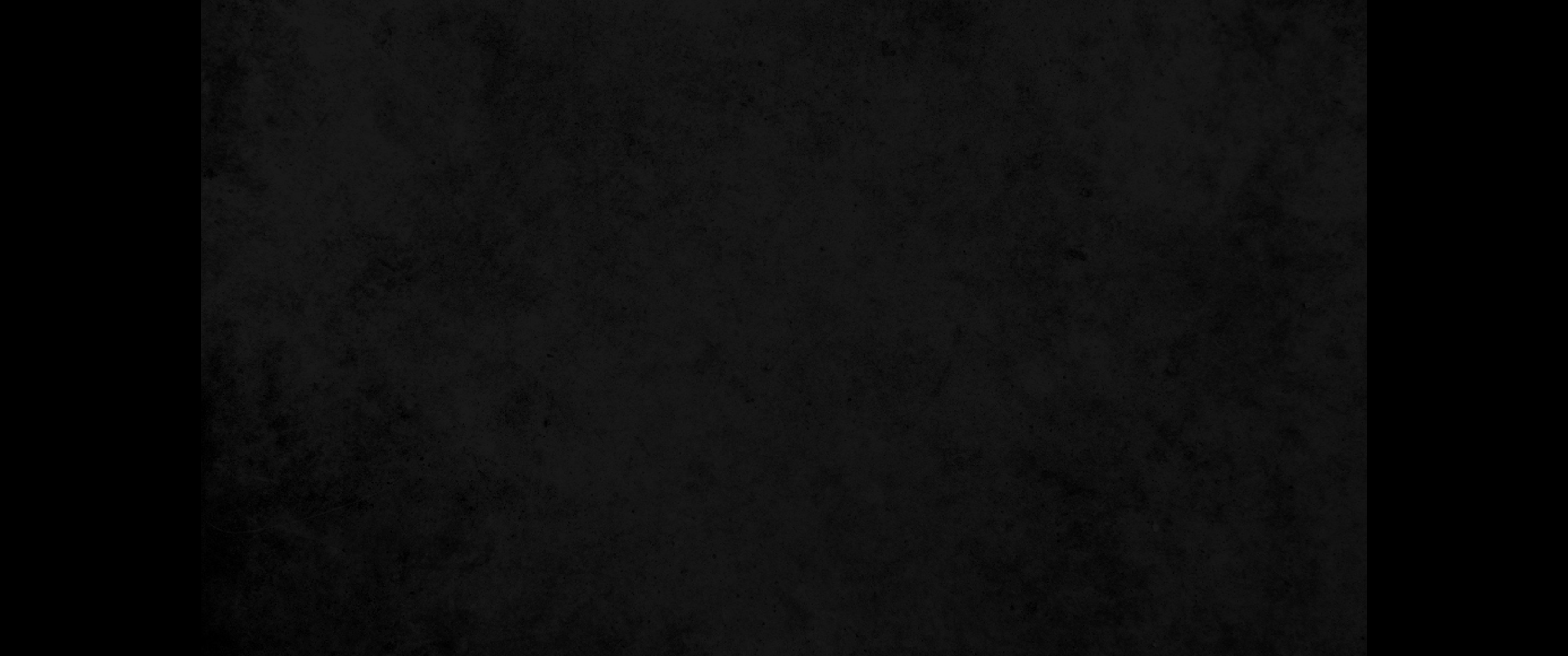 1. 바사 왕 고레스 원년에 여호와께서 예레미야의 입을 통하여 하신 말씀을 이루게 하시려고 바사 왕 고레스의 마음을 감동시키시매 그가 온 나라에 공포도 하고 조서도 내려 이르되1. In the first year of Cyrus king of Persia, in order to fulfill the word of the LORD spoken by Jeremiah, the LORD moved the heart of Cyrus king of Persia to make a proclamation throughout his realm and to put it in writing:
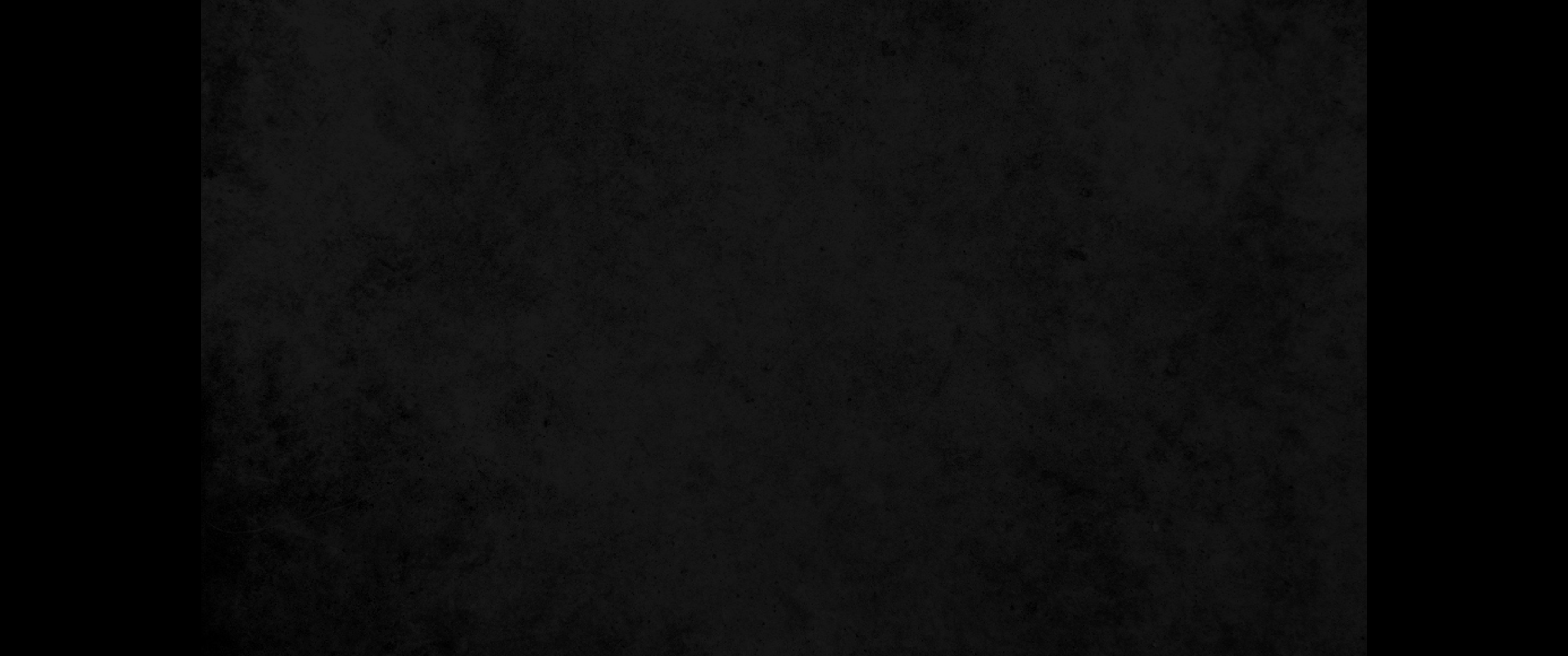 2. 바사 왕 고레스는 말하노니 하늘의 하나님 여호와께서 세상 모든 나라를 내게 주셨고 나에게 명령하사 유다 예루살렘에 성전을 건축하라 하셨나니2. "This is what Cyrus king of Persia says: " 'The LORD, the God of heaven, has given me all the kingdoms of the earth and he has appointed me to build a temple for him at Jerusalem in Judah.
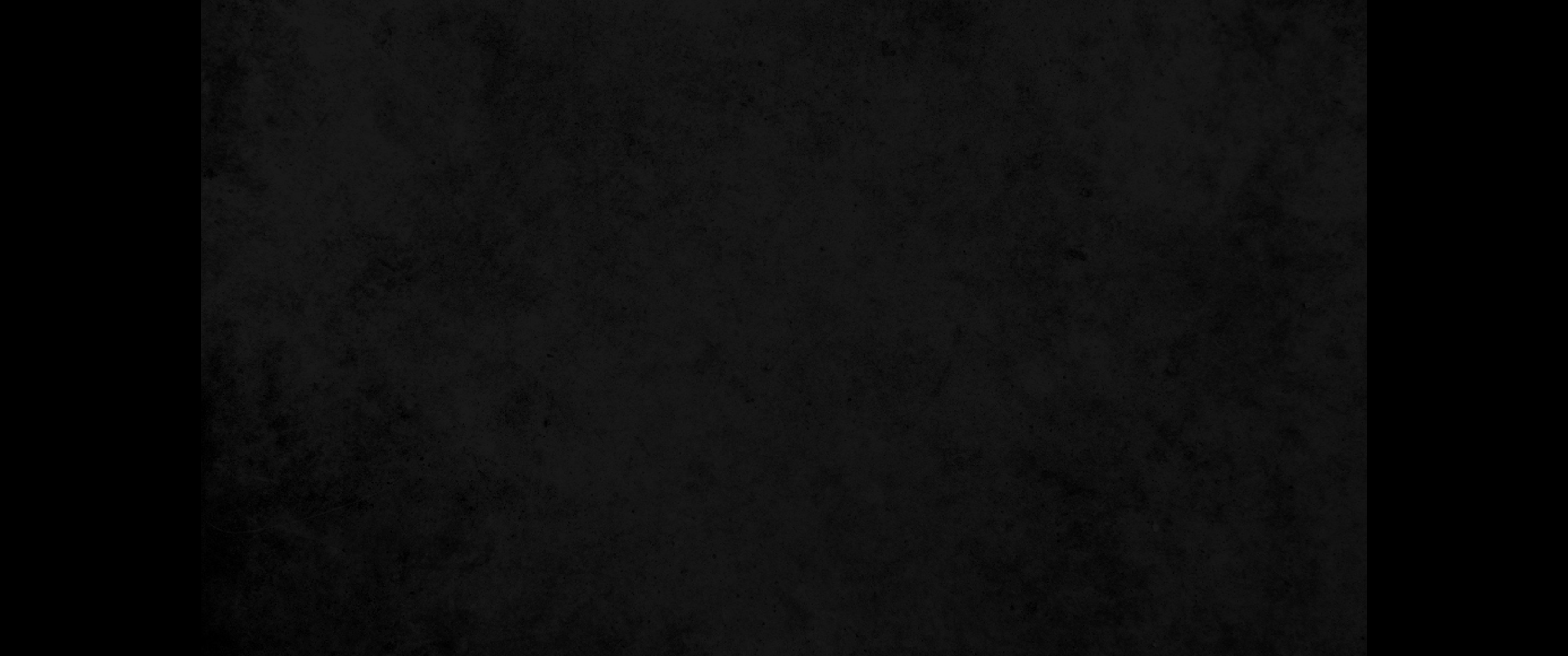 3. 이스라엘의 하나님은 참 신이시라 너희 중에 그의 백성 된 자는 다 유다 예루살렘으로 올라가서 이스라엘의 하나님 여호와의 성전을 건축하라 그는 예루살렘에 계신 하나님이시라3. Anyone of his people among you-may his God be with him, and let him go up to Jerusalem in Judah and build the temple of the LORD, the God of Israel, the God who is in Jerusalem.
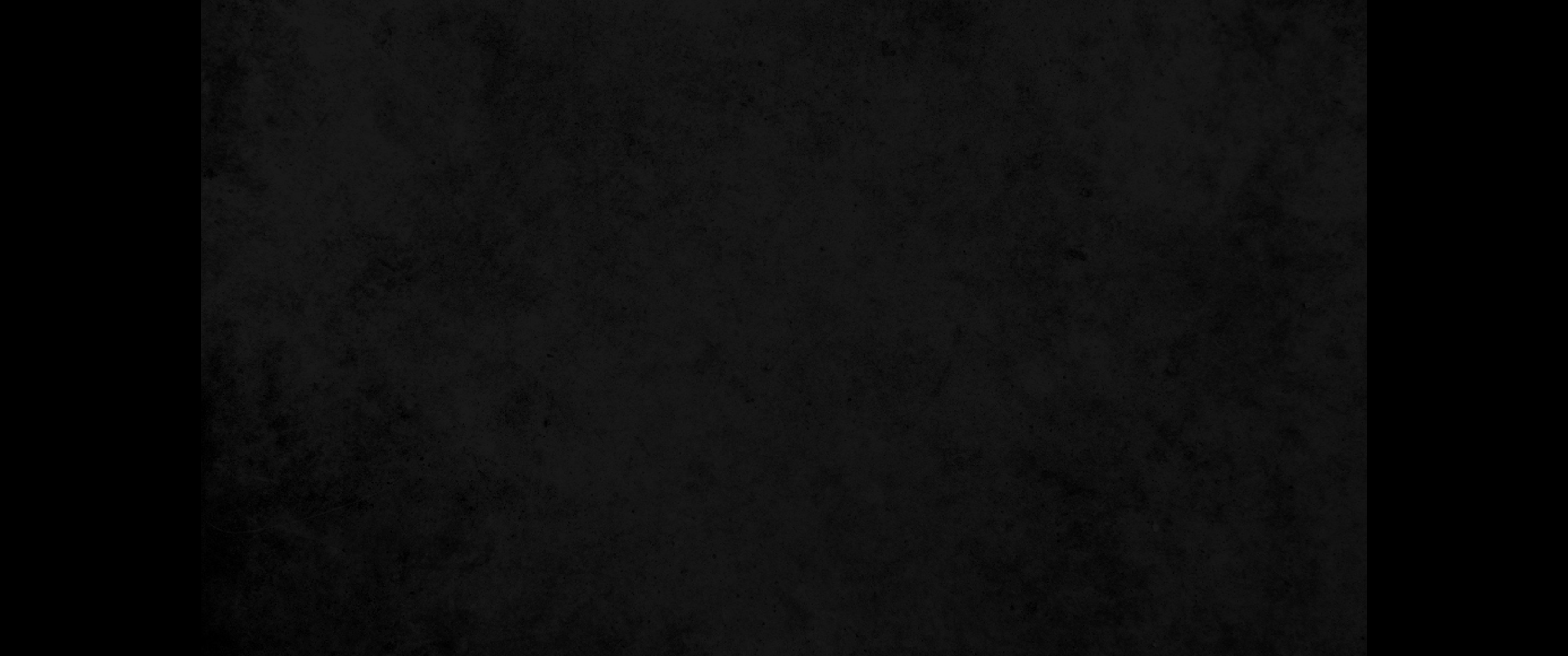 4. 그 남아 있는 백성이 어느 곳에 머물러 살든지 그 곳 사람들이 마땅히 은과 금과 그 밖의 물건과 짐승으로 도와 주고 그 외에도 예루살렘에 세울 하나님의 성전을 위하여 예물을 기쁘게 드릴지니라 하였더라4. And the people of any place where survivors may now be living are to provide him with silver and gold, with goods and livestock, and with freewill offerings for the temple of God in Jerusalem.' "
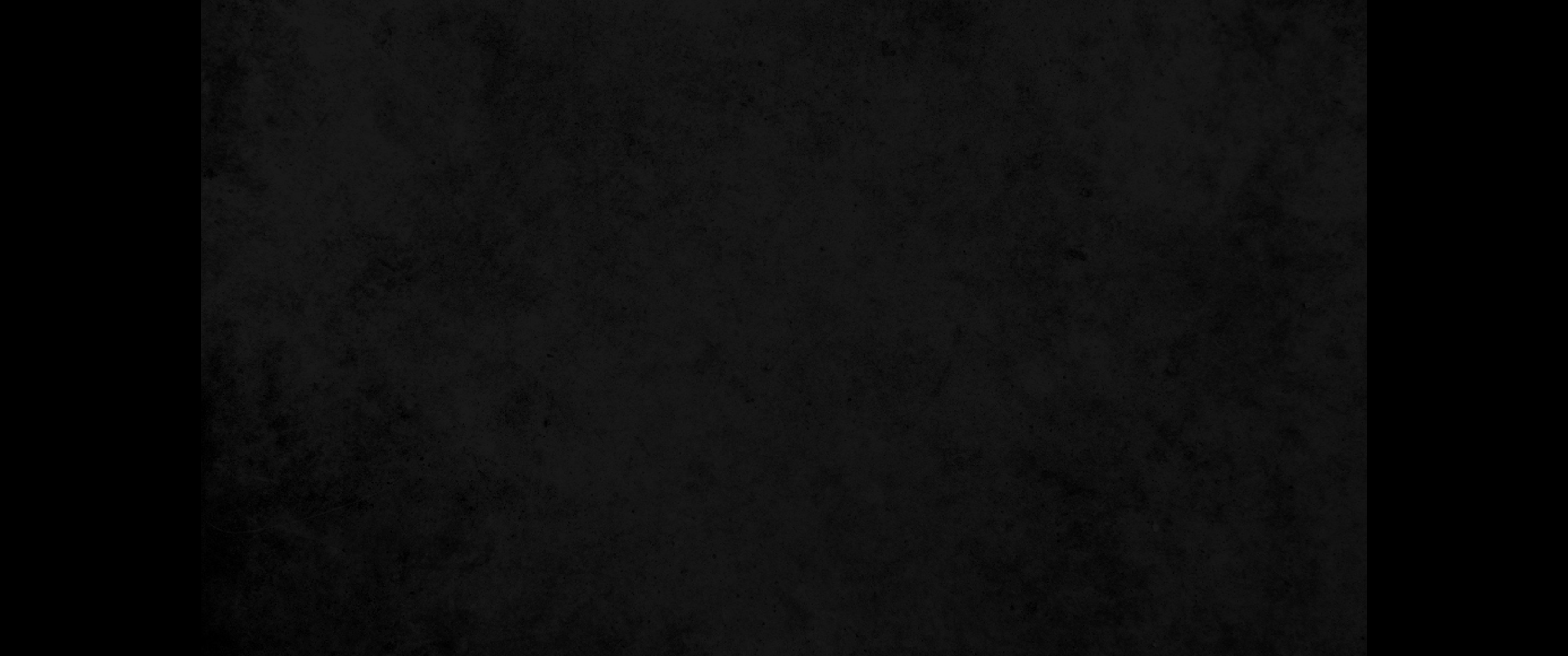 5. 이에 유다와 베냐민 족장들과 제사장들과 레위 사람들과 그 마음이 하나님께 감동을 받고 올라가서 예루살렘에 여호와의 성전을 건축하고자 하는 자가 다 일어나니5. Then the family heads of Judah and Benjamin, and the priests and Levites-everyone whose heart God had moved-prepared to go up and build the house of the LORD in Jerusalem.
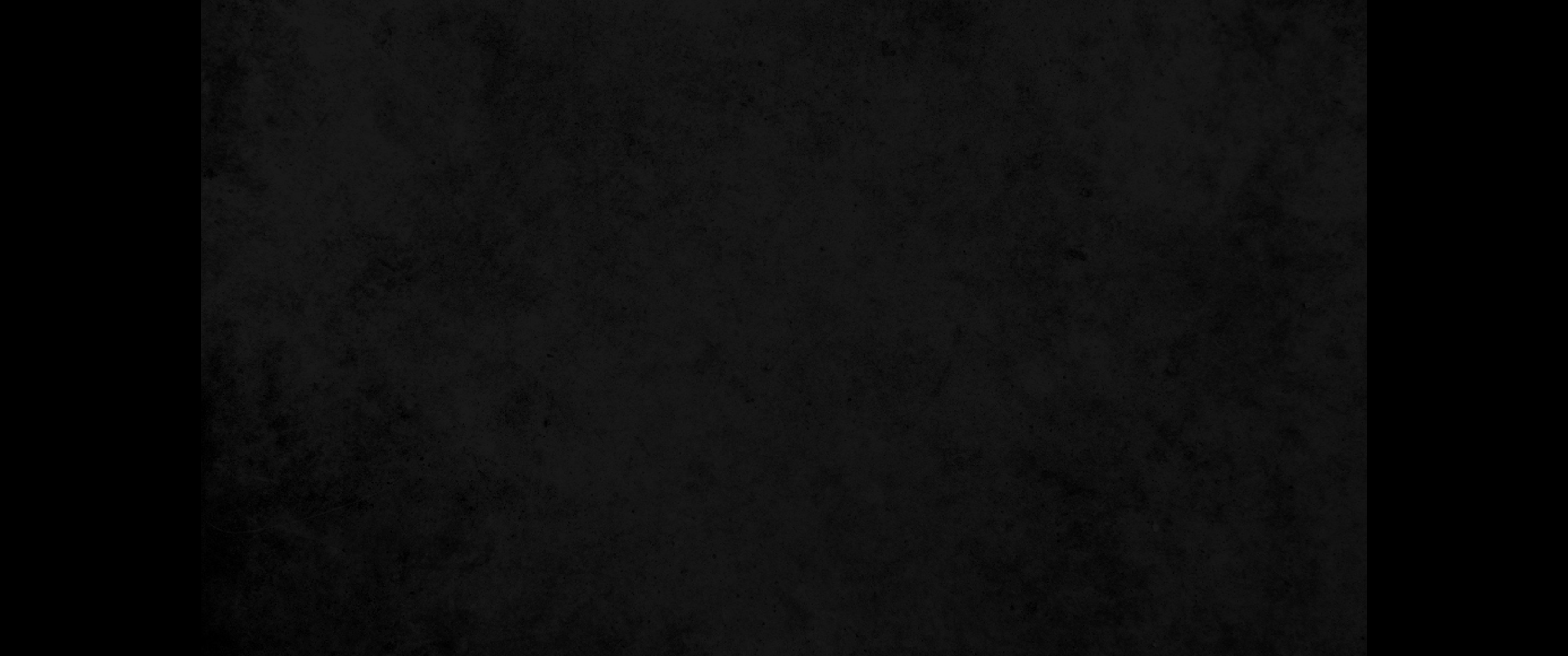 6. 그 사면 사람들이 은 그릇과 금과 물품들과 짐승과 보물로 돕고 그 외에도 예물을 기쁘게 드렸더라6. All their neighbors assisted them with articles of silver and gold, with goods and livestock, and with valuable gifts, in addition to all the freewill offerings.
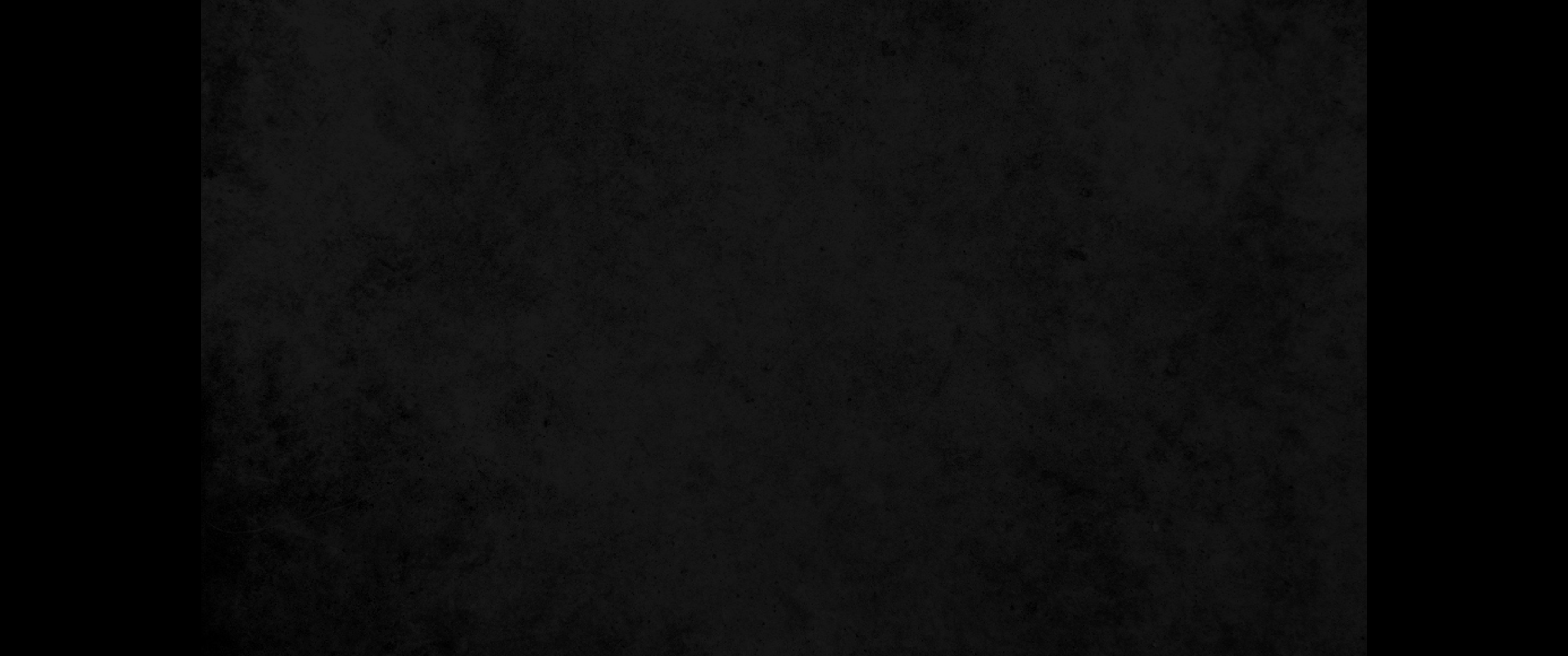 7. 고레스 왕이 또 여호와의 성전 그릇을 꺼내니 옛적에 느부갓네살이 예루살렘에서 옮겨다가 자기 신들의 신당에 두었던 것이라7. Moreover, King Cyrus brought out the articles belonging to the temple of the LORD, which Nebuchadnezzar had carried away from Jerusalem and had placed in the temple of his god.
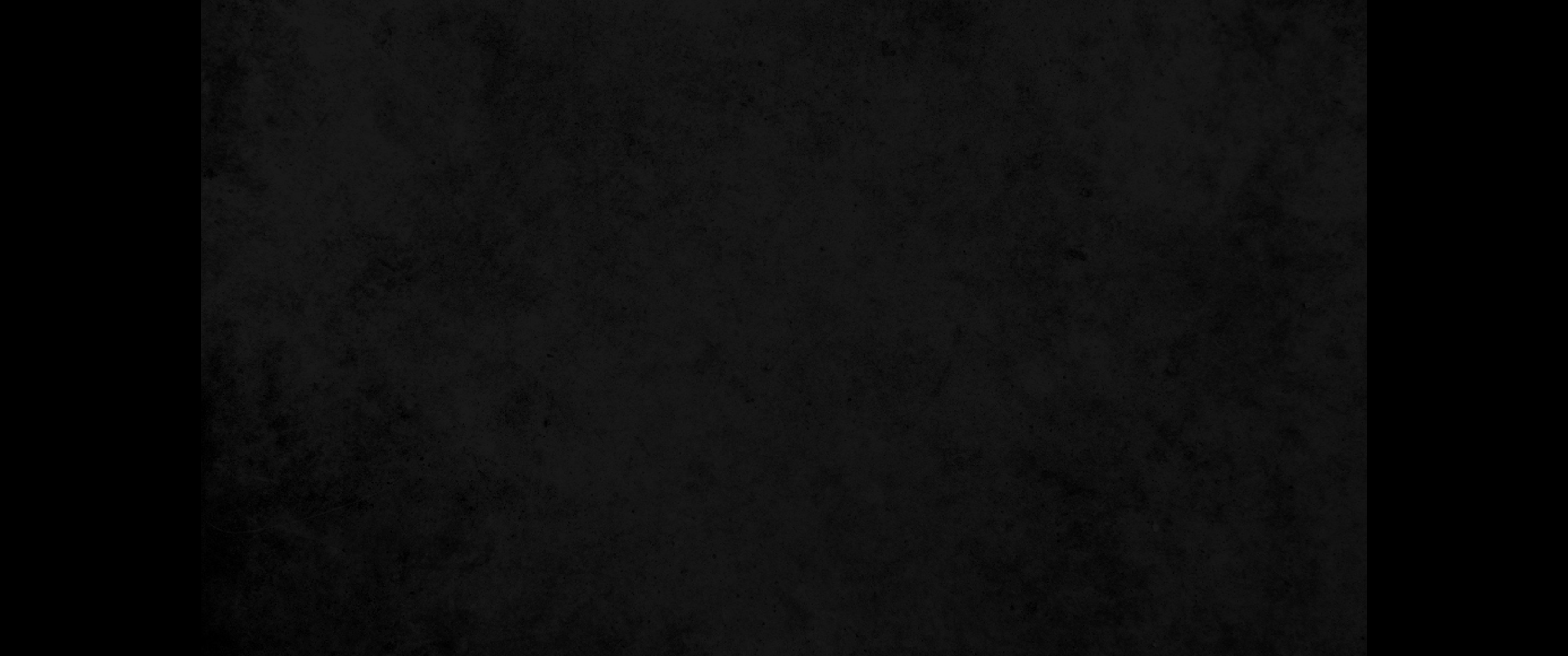 8. 바사 왕 고레스가 창고지기 미드르닷에게 명령하여 그 그릇들을 꺼내어 세어서 유다 총독 세스바살에게 넘겨주니8. Cyrus king of Persia had them brought by Mithredath the treasurer, who counted them out to Sheshbazzar the prince of Judah.
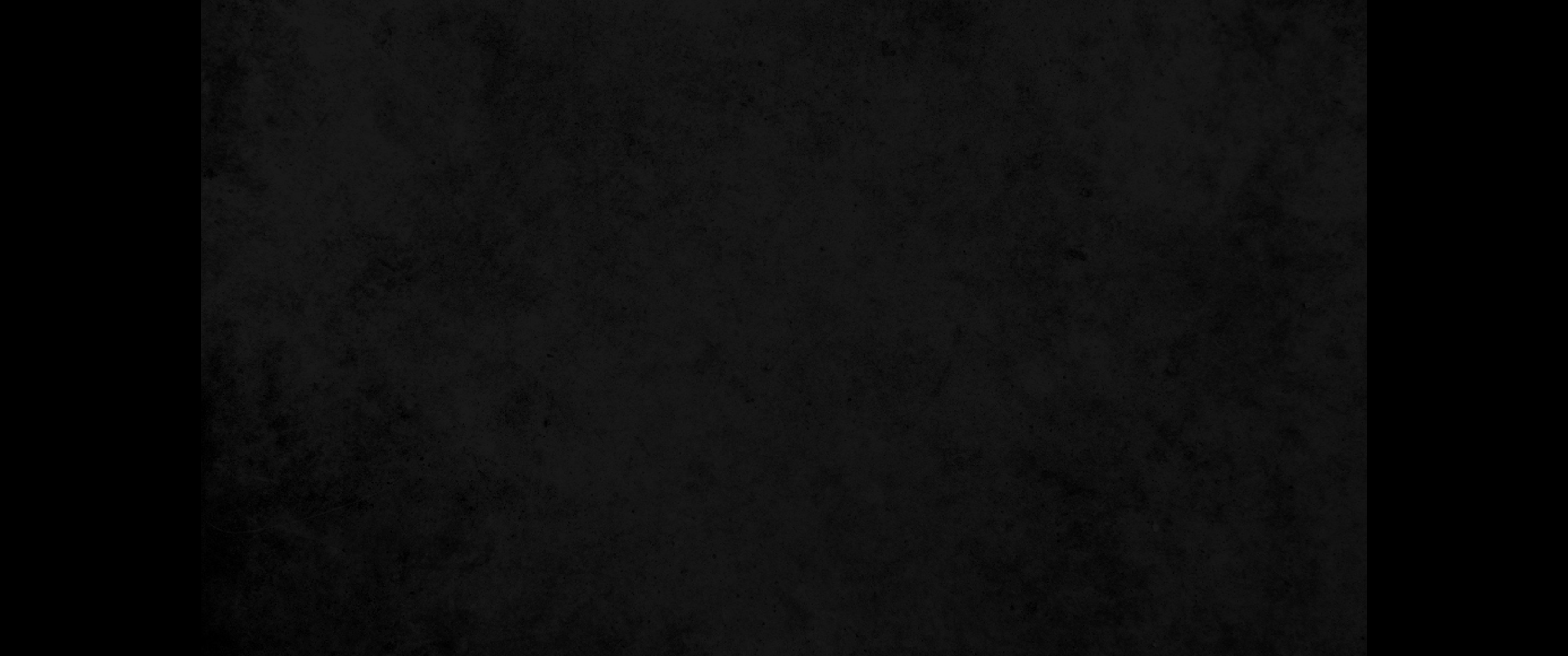 9. 그 수는 금 접시가 서른 개요 은 접시가 천 개요 칼이 스물아홉 개요9. This was the inventory: gold dishes 30 silver dishes 1,000 silver pans 29
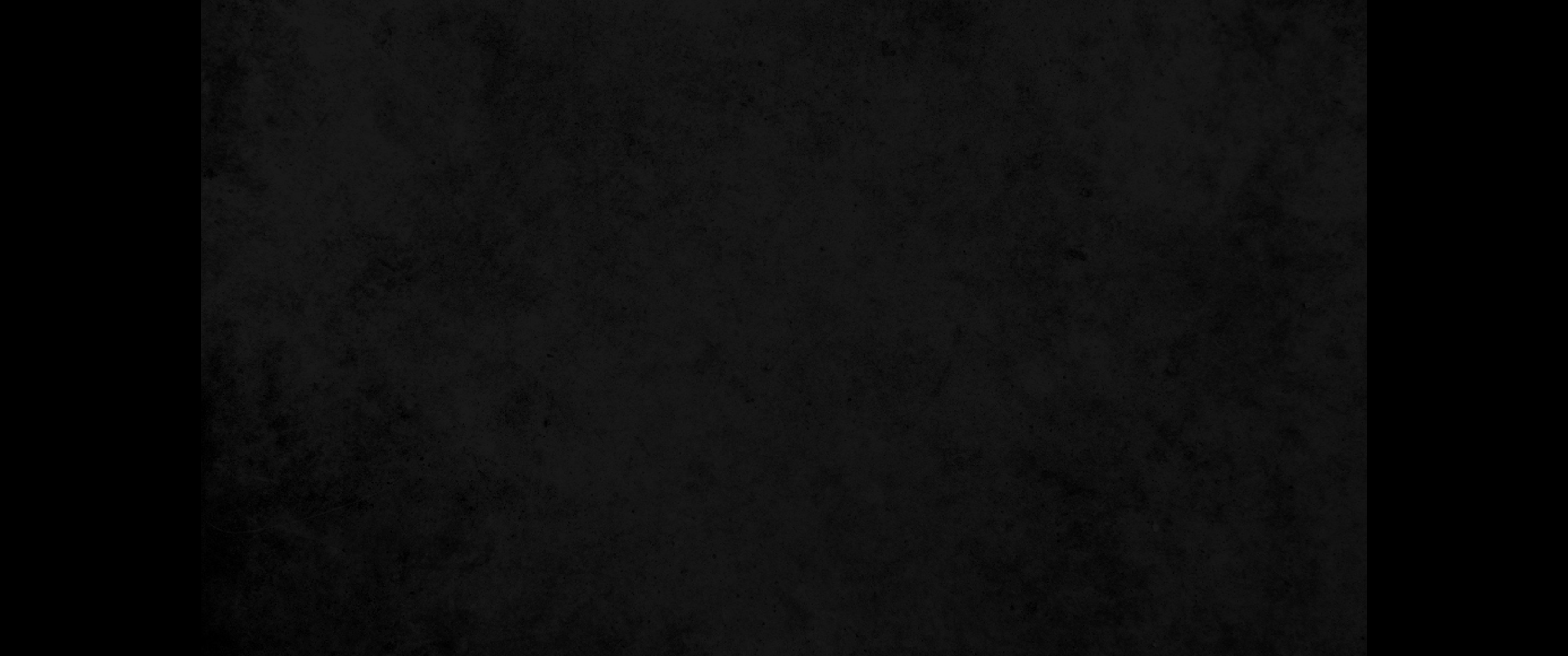 10. 금 대접이 서른 개요 그보다 못한 은 대접이 사백열 개요 그밖의 그릇이 천 개이니10. gold bowls 30 matching silver bowls 410 other articles 1,000
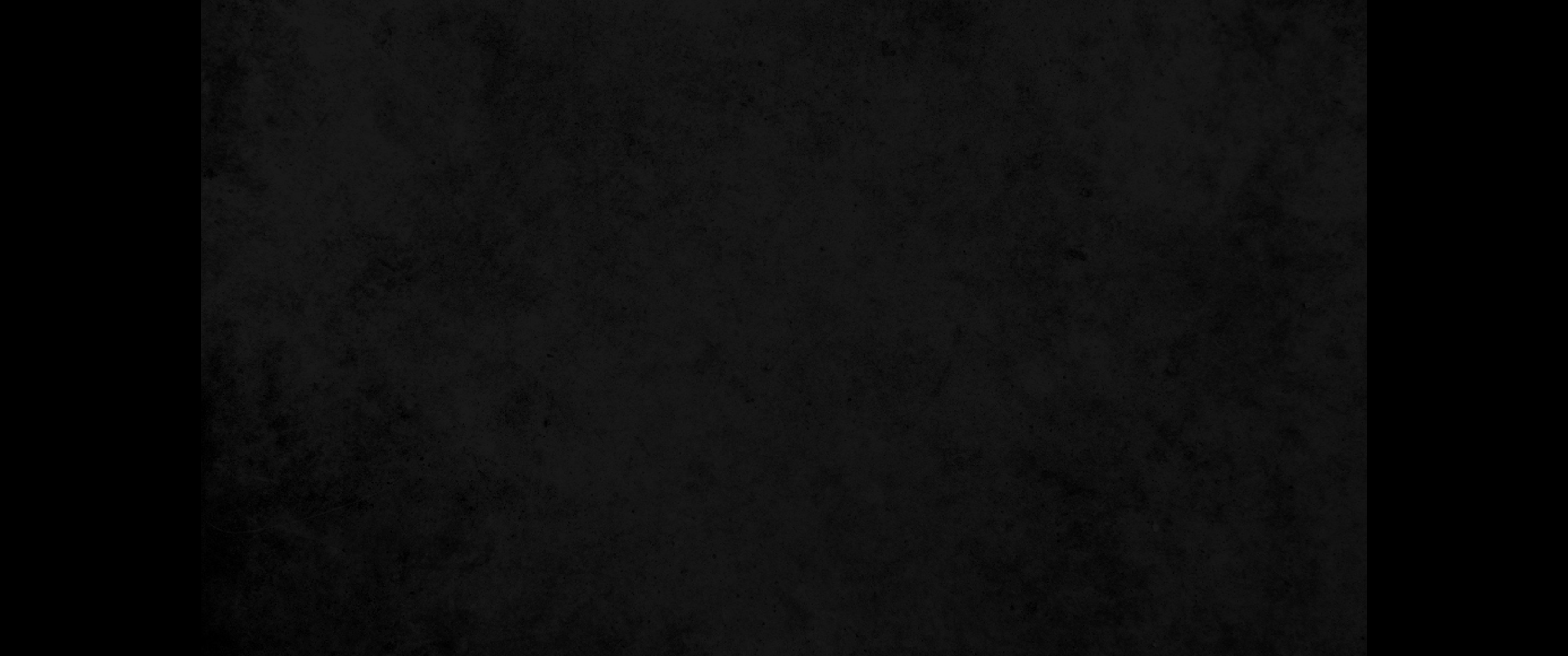 11. 금, 은 그릇이 모두 오천사백 개라 사로잡힌 자를 바벨론에서 예루살렘으로 데리고 갈 때에 세스바살이 그 그릇들을 다 가지고 갔더라11. In all, there were 5,400 articles of gold and of silver. Sheshbazzar brought all these along when the exiles came up from Babylon to Jerusalem.